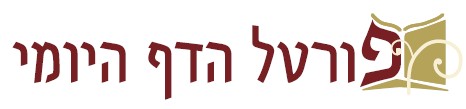 מסכת תענית
דף ז

דף ז ע"א (שורה 2) – דף ז ע"ב (5 שורות מלמטה)

מצגת עזר ללימוד הדף היומי

בעריכת: הראל שפירא


לשמיעת השיעור בליווי המצגת – לחץ כאן

ליצירת קשר: 
טל': 054-4931075
דוא"ל: rlshapira@gmail.com
דף ז עמוד א
אמר ר' אבהו: 
גדול יום הגשמים מתחיית המתים,
דאילו תחיית המתים לצדיקים ואילו גשמים בין לצדיקים בין לרשעים. 

       ופליגא דרב יוסף דאמר רב יוסף: 
       מתוך שהיא שקולה כתחיית המתים קבעוה בתחיית המתים. 

אמר רב יהודה: 
גדול יום הגשמים כיום שניתנה בו תורה,
שנא': "יַעֲרֹף כַּמָּטָר לִקְחִי", 
ואין לקח אלא תורה שנא': "כִּי לֶקַח טוֹב נָתַתִּי לָכֶם תּוֹרָתִי אַל תַּעֲזֹבוּ". 

       רבא אמר: 
       יותר מיום שניתנה בו תורה,
       שנאמר: "יַעֲרֹף כַּמָּטָר לִקְחִי" - מי נתלה במי? הוי אומר קטן נתלה בגדול. 

רבא רמי: 
כתיב "יַעֲרֹף כַּמָּטָר לִקְחִי" וכתיב "תִּזַּל כַּטַּל אִמְרָתִי"!

אם תלמיד חכם הגון הוא - כטל, ואם לאו - עורפהו כמטר.
●







●









●
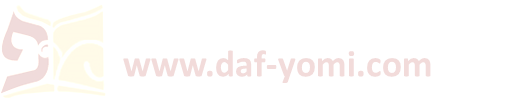 דף ז עמוד א
תניא: 
היה ר' בנאה אומר: 
כל העוסק בתורה לשמה - תורתו נעשית לו סם חיים, 
    שנאמר: "עֵץ חַיִּים הִיא לַמַּחֲזִיקִים בָּהּ", 
    ואומר: "רִפְאוּת תְּהִי לְשָׁרֶּךָ",
    ואומר: "כִּי מֹצְאִי מָצָא חַיִּים". 
וכל העוסק בתורה שלא לשמה - נעשית לו סם המות, 
    שנאמר: "יַעֲרֹף כַּמָּטָר לִקְחִי", ואין עריפה אלא הריגה, שנאמר: "וְעָרְפוּ שָׁם אֶת הָעֶגְלָה בַּנָּחַל". 

א''ל ר' ירמיה לר' זירא: ליתי מר ליתני. 
א''ל: חלש לבאי ולא יכילנא. 
לימא מר מילתא דאגדתא. 
א''ל: הכי אמר ר' יוחנן: מאי דכתיב "כִּי הָאָדָם עֵץ הַשָּׂדֶה", וכי אדם עץ שדה הוא? אלא משום דכתיב "כִּי מִמֶּנּוּ תֹאכֵל וְאֹתוֹ לֹא תִכְרֹת" וכתיב "אֹתוֹ תַשְׁחִית וְכָרָתָּ", הא כיצד? אם ת''ח הגון הוא ממנו תאכל ואותו לא תכרת, ואם לאו אותו תשחית וכרת. 

אמר רבי חמא (אמר רבי) חנינא: 
מאי דכתיב "בַּרְזֶל בְּבַרְזֶל יָחַד"? 
לומר לך: מה ברזל זה אחד מחדד את חבירו, אף שני תלמידי חכמים מחדדין זה את זה בהלכה.
●










●







●
דברים כ/יט-כ:   כִּי תָצוּר אֶל עִיר יָמִים רַבִּים לְהִלָּחֵם עָלֶיהָ לְתָפְשָׂהּ לֹא תַשְׁחִית אֶת עֵצָהּ לִנְדֹּחַ עָלָיו גַּרְזֶן כִּי מִמֶּנּוּ תֹאכֵל וְאֹתוֹ לֹא תִכְרֹת כִּי הָאָדָם עֵץ הַשָּׂדֶה לָבֹא מִפָּנֶיךָ בַּמָּצוֹר. רַק עֵץ אֲשֶׁר תֵּדַע כִּי לֹא עֵץ מַאֲכָל הוּא אֹתוֹ תַשְׁחִית וְכָרָתָּ...
משלי כז/יז: בַּרְזֶל בְּבַרְזֶל יָחַד וְאִישׁ יַחַד פְּנֵי רֵעֵהוּ.
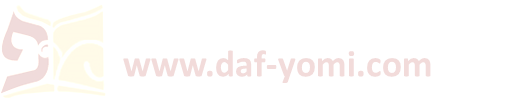 דף ז עמוד א
אמר רבה בר בר חנה:
למה נמשלו דברי תורה כאש, שנאמר: "הֲלוֹא כֹה דְבָרִי כָּאֵשׁ נְאֻם ה'"? 
לומר לך: מה אש אינו דולק יחידי, אף דברי תורה אין מתקיימין ביחידי.

       והיינו דאמר רבי יוסי בר חנינא: 
       מאי דכתיב "חֶרֶב אֶל הַבַּדִּים וְנֹאָלוּ"? - חרב על שונאיהן של תלמידי חכמים שעוסקין בד בבד בתורה,
       ולא עוד אלא שמטפשין, שנאמר: "וְנֹאָלוּ",
       ולא עוד אלא שחוטאין, כתיב הכא "וְנֹאָלוּ" וכתיב התם "אֲשֶׁר נוֹאַלְנוּ וַאֲשֶׁר חָטָאנוּ".
                                      ואיבעית אימא מהכא: "נוֹאֲלוּ שָׂרֵי צֹעַן [וגו'] הִתְעוּ אֶת מִצְרַיִם". 

אמר רב נחמן בר יצחק: 
למה נמשלו דברי תורה כעץ, שנאמר: "עֵץ חַיִּים הִיא לַמַּחֲזִיקִים בָּהּ"? 
לומר לך: מה עץ קטן מדליק את הגדול, אף תלמידי חכמים קטנים מחדדים את הגדולים. 

       והיינו דאמר ר' חנינא: הרבה למדתי מרבותי, ומחבירי יותר מרבותי, ומתלמידי יותר מכולן. 

רבי חנינא בר פפא רמי: 
כתיב "לִקְרַאת צָמֵא הֵתָיוּ מָיִם", וכתיב "הוֹי כָּל צָמֵא לְכוּ לַמַּיִם"!

אם תלמיד הגון הוא - "לִקְרַאת צָמֵא הֵתָיוּ מָיִם", ואי לא - "הוֹי כָּל צָמֵא לְכוּ לַמַּיִם".

רבי חנינא בר חמא רמי: 
כתיב "יָפוּצוּ מַעְיְנֹתֶיךָ חוּצָה", וכתיב "יִהְיוּ לְךָ לְבַדֶּךָ"! 

אם תלמיד הגון הוא - "יָפוּצוּ מַעְיְנֹתֶיךָ חוּצָה", ואם לאו - "יִהְיוּ לְךָ לְבַדֶּךָ".
❶









❷




●



●
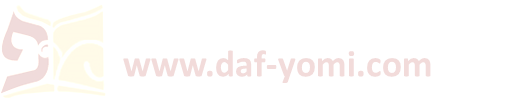 דף ז עמוד א - דף ז עמוד ב
(ואמר) (צ"ל: אמר) רבי חנינא בר אידי: 
למה נמשלו דברי תורה למים, דכתיב: "הוֹי כָּל צָמֵא לְכוּ לַמַּיִם"? 
לומר לך: מה מים מניחין מקום גבוה והולכין למקום נמוך, אף דברי תורה אין מתקיימין אלא במי שדעתו שפלה. 

ואמר (צ"ל: אמר) רבי אושעיא: 
למה נמשלו דברי תורה לשלשה משקין הללו במים וביין ובחלב, דכתיב: "הוֹי כָּל צָמֵא לְכוּ לַמַּיִם" וכתיב "לְכוּ שִׁבְרוּ וֶאֱכֹלוּ וּלְכוּ שִׁבְרוּ בְּלוֹא כֶסֶף וּבְלוֹא מְחִיר יַיִן וְחָלָב"? 
לומר לך: מה שלשה משקין הללו אין מתקיימין אלא בפחות שבכלים, אף דברי תורה אין מתקיימין אלא במי שדעתו שפלה. 
       כדאמרה ליה ברתיה דקיסר לר' יהושע בן חנניה: אי חכמה מפוארה בכלי מכוער. 
       אמר לה: אביך רמי חמרא במני דפחרא.
       אמרה ליה: אלא במאי נירמי? 
       אמר לה: אתון דחשביתו רמו במאני דהבא וכספא. 
       אזלה ואמרה ליה לאבוה, רמייא לחמרא במני דהבא וכספא, ותקיף. 
       אתו ואמרו ליה, אמר לה לברתיה: מאן אמר לך הכי? 
       אמרה ליה: רבי יהושע בן חנניה. 
       קריוהו, אמר ליה: אמאי אמרת לה הכי? 
       אמר ליה: כי היכי דאמרה לי אמרי לה. 
       והא איכא שפירי דגמירי!
       אי הוו סנו טפי הוו גמירי.

דבר אחר: 
מה שלשה משקין הללו אין נפסלין אלא בהיסח הדעת, אף דברי תורה אין משתכחין אלא בהיסח הדעת.
❸




❹
①




















②
ע"ב
כת"י: מה שלשה משקין הללו נפסלין בהיסח הדעת, אף דברי תורה משתכחין בהיסח הדעת.
דף ז עמוד ב
דף ז עמוד א:

אמר ר' אבהו: 
גדול יום הגשמים מתחיית המתים,
דאילו תחיית המתים לצדיקים ואילו גשמים בין לצדיקים בין לרשעים. 

       ופליגא דרב יוסף דאמר רב יוסף: 
       מתוך שהיא שקולה כתחיית המתים קבעוה בתחיית המתים. 

אמר רב יהודה: 
גדול יום הגשמים כיום שניתנה בו תורה,
שנא': "יַעֲרֹף כַּמָּטָר לִקְחִי", ואין לקח אלא תורה שנא': "כִּי לֶקַח טוֹב נָתַתִּי לָכֶם תּוֹרָתִי אַל תַּעֲזֹבוּ". 

       רבא אמר: 
       יותר מיום שניתנה בו תורה,
       שנאמר: "יַעֲרֹף כַּמָּטָר לִקְחִי" - מי נתלה במי? הוי אומר קטן נתלה בגדול.
①





②







③





④
אמר רבי חמא בר' חנינא: 
גדול יום הגשמים כיום (ס"א: מיום) שנבראו שמים וארץ, 
שנאמר: "הַרְעִיפוּ שָׁמַיִם מִמַּעַל וּשְׁחָקִים יִזְּלוּ צֶדֶק תִּפְתַּח אֶרֶץ וְיִפְרוּ יֶשַׁע 
וּצְדָקָה תַצְמִיחַ יַחַד אֲנִי ה' בְּרָאתִיו" – 'בראתים' לא נאמר אלא 'בראתיו'. 

אמר רב אושעיא: 
גדול יום הגשמים שאפי' ישועה פרה ורבה בו, 
שנאמר: "תִּפְתַּח אֶרֶץ וְיִפְרוּ יֶשַׁע".
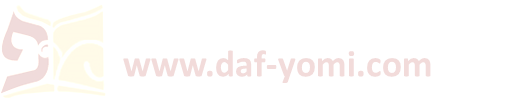 דף ז עמוד ב
●
אמר רבי תנחום בר חנילאי: 
אין הגשמים יורדים אלא א''כ נמחלו עונותיהן של ישראל, 
שנאמר: "רָצִיתָ ה' אַרְצֶךָ שַׁבְתָּ שְׁבִית יַעֲקֹב נָשָׂאתָ עֲוֺן עַמֶּךָ כִּסִּיתָ כָל חַטָּאתָם סֶלָה". 

       א''ל זעירי מדיהבת לרבינא: 
       אתון מהכא מתניתו לה, 
       אנן מהכא מתנינן לה: "וְאַתָּה תִּשְׁמַע הַשָּׁמַיִם וְסָלַחְתָּ לְחַטַּאת" וגו'.
מלכים א ח/לו:  
וְאַתָּה תִּשְׁמַע הַשָּׁמַיִם וְסָלַחְתָּ לְחַטַּאת עֲבָדֶיךָ וְעַמְּךָ יִשְׂרָאֵל כִּי תוֹרֵם אֶת הַדֶּרֶךְ הַטּוֹבָה אֲשֶׁר יֵלְכוּ בָהּ וְנָתַתָּה מָטָר עַל אַרְצְךָ אֲשֶׁר נָתַתָּה לְעַמְּךָ לְנַחֲלָה.
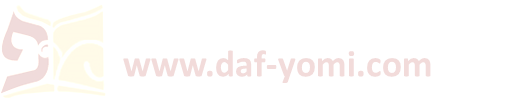 דף ז עמוד ב
אמר ר' תנחום בריה דרבי חייא איש כפר עכו: 
אין הגשמים נעצרין אא''כ נתחייבו שונאיהן של ישראל כליה, 
שנאמר: "צִיָּה גַם חֹם יִגְזְלוּ מֵימֵי שֶׁלֶג שְׁאוֹל חָטָאוּ".

       א''ל זעירי מדיהבת לרבינא: 
       אתון מהכא מתניתו לה, 
       אנן מהכא מתנינן לה: "וְעָצַר אֶת הַשָּׁמַיִם... וַאֲבַדְתֶּם מְהֵרָה".

אמר רב חסדא: 
אין הגשמים נעצרין אלא בשביל ביטול תרומות ומעשרות,
שנאמר: "צִיָּה גַם חֹם יִגְזְלוּ מֵימֵי שֶׁלֶג". 
מאי משמע? 
תנא דבי רבי ישמעאל: 
בשביל דברים שצויתי אתכם בימות החמה ולא עשיתם יגזלו מכם מימי שלג בימות הגשמים. 

אמר רבי שמעון בן פזי: 
אין הגשמים נעצרין אלא בשביל מספרי לשון הרע, 
שנאמר: "רוּחַ צָפוֹן תְּחוֹלֵל גָּשֶׁם וּפָנִים נִזְעָמִים לְשׁוֹן סָתֶר". 

אמר רב סלא אמר רב המנונא: 
אין הגשמים נעצרין אלא בשביל עזי פנים, 
שנאמר: "וַיִּמָּנְעוּ רְבִבִים וּמַלְקוֹשׁ לוֹא הָיָה וּמֵצַח אִשָּׁה זוֹנָה הָיָה לָךְ" וגו'.
①









②








③





④
ירמיהו ג/ג:  
וַיִּמָּנְעוּ רְבִבִים וּמַלְקוֹשׁ לוֹא הָיָה וּמֵצַח אִשָּׁה זוֹנָה הָיָה לָךְ מֵאַנְתְּ הִכָּלֵם.
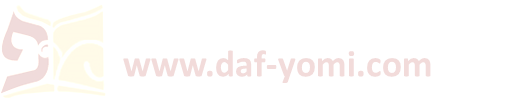 דף ז עמוד ב
אמר רב סלא אמר רב המנונא: 
אין הגשמים נעצרין אלא בשביל עזי פנים, 
שנאמר: "וַיִּמָּנְעוּ רְבִבִים וּמַלְקוֹשׁ לוֹא הָיָה וּמֵצַח אִשָּׁה זוֹנָה הָיָה לָךְ" וגו'.
●










●
ואמר רב סלא אמר רב המנונא: 
כל אדם שיש לו עזות פנים - סוף נכשל בעבירה, 
שנאמר: "וּמֵצַח אִשָּׁה זוֹנָה הָיָה לָךְ". 

       רב נחמן אמר: 
       בידוע שנכשל בעבירה, 
       שנאמר 'היה לך' ולא נאמר 'יהיה לך'. 

אמר רבה בר רב הונא: 
כל אדם שיש לו עזות פנים - מותר לקרותו רשע, 
שנאמר: "הֵעֵז אִישׁ רָשָׁע בְּפָנָיו". 

       רב נחמן בר יצחק אמר: 
       מותר לשנאותו, 
       שנאמר: "וְעֹז פָּנָיו יְשֻׁנֶּא" אל תקרי 'ישונא' אלא 'ישנא'.
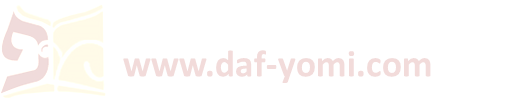 דף ז עמוד ב
אמר רב קטינא:
אין הגשמים נעצרין אלא בשביל ביטול תורה, 

שנאמר: "בַּעֲצַלְתַּיִם יִמַּךְ הַמְּקָרֶה" בשביל עצלות שהיה בישראל שלא עסקו בתורה נעשה שונאו של הקב''ה מך, 
ואין מך אלא עני, שנאמר: "וְאִם מָךְ הוּא מֵעֶרְכֶּךָ",
ואין מקרה אלא הקב''ה, שנאמר: "הַמְקָרֶה בַמַּיִם עֲ‍לִיּוֹתָיו", 

רב יוסף אמר מהכא: "וְעַתָּה לֹא רָאוּ אוֹר בָּהִיר הוּא בַּשְּׁחָקִים וְרוּחַ עָבְרָה וַתְּטַהֲרֵם", 
                             ואין אור אלא תורה שנאמר: "כִּי נֵר מִצְוָה וְתוֹרָה אוֹר".

                             "בָּהִיר הוּא בַּשְּׁחָקִים" - 
                             תנא דבי ר' ישמעאל: 
                             אפילו בשעה שרקיע נעשה בהורין בהורין להוריד טל ומטר רוח עברה ותטהרם. 

אמר ר' אמי: 
אין הגשמים נעצרין אלא בעון גזל, 
שנאמר: "עַל כַּפַּיִם כִּסָּה אוֹר" - בעון כפים כסה אור, 
ואין כפים אלא חמס, שנאמר: "וּמִן הֶחָמָס אֲשֶׁר בְּכַפֵּיהֶם", 
ואין אור אלא מטר, שנאמר: "יָפִיץ עֲנַן אוֹרוֹ". 

       מאי תקנתיה? 
       ירבה בתפלה, 
       שנאמר: "וַיְצַו עָלֶיהָ בְמַפְגִּיעַ", 
       ואין פגיעה אלא תפלה, שנאמר: "וְאַתָּה אַל תִּתְפַּלֵּל בְּעַד הָעָם הַזֶּה [וגו'] וְאַל תִּפְגַּע בִּי".
⑤

















⑥
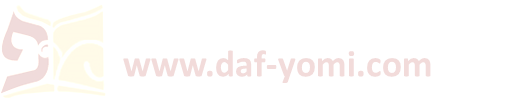 מבנה רוב הדף
אמר ר' אבהו: גדול יום הגשמים מתחיית המתים, ופליגא דרב יוסף דאמר רב יוסף: מתוך שהיא שקולה כתחיית המתים... 
אמר רב יהודה: גדול יום הגשמים כיום שניתנה בו תורה... רבא אמר: יותר מיום שניתנה בו תורה...

רבא רמי... אם תלמיד חכם הגון הוא - כטל, ואם לאו - עורפהו כמטר.

אמר רבה בר בר חנה: למה נמשלו דברי תורה כאש... לומר לך:... דברי תורה אין מתקיימין ביחידי...
אמר רב נחמן בר יצחק: למה נמשלו דברי תורה כעץ... לומר לך:... אף תלמידי חכמים קטנים מחדדים את הגדולים... 

רבי חנינא בר פפא רמי... אם תלמיד הגון הוא - "לִקְרַאת צָמֵא הֵתָיוּ מָיִם", ואי לא - "הוֹי כָּל צָמֵא לְכוּ לַמַּיִם".
רבי חנינא בר חמא רמי... אם תלמיד הגון הוא - "יָפוּצוּ מַעְיְנֹתֶיךָ חוּצָה", ואם לאו - "יִהְיוּ לְךָ לְבַדֶּךָ".

(ואמר) רבי חנינא בר אידי: למה נמשלו דברי תורה למים... לומר לך:... אין מתקיימין אלא במי שדעתו שפלה.
ואמר רבי אושעיא: למה נמשלו דברי תורה לשלשה משקין הללו במים וביין ובחלב... לומר לך:... אין מתקיימין אלא במי שדעתו שפלה...
                          דבר אחר... אף דברי תורה אין משתכחין אלא בהיסח הדעת... 

אמר רבי חמא בר' חנינא: גדול יום הגשמים כיום שנבראו שמים וארץ...
אמר רב אושעיא: גדול יום הגשמים שאפי' ישועה פרה ורבה בו...

אמר רבי תנחום בר חנילאי: אין הגשמים יורדים אלא א''כ נמחלו עונותיהן של ישראל...

אמר ר' תנחום בריה דרבי חייא איש כפר עכו: אין הגשמים נעצרין אא''כ נתחייבו שונאיהן של ישראל כליה...
אמר רב חסדא: אין הגשמים נעצרין אלא בשביל ביטול תרומות ומעשרות...
אמר רבי שמעון בן פזי: אין הגשמים נעצרין אלא בשביל מספרי לשון הרע...
אמר רב סלא אמר רב המנונא: אין הגשמים נעצרין אלא בשביל עזי פנים...

                        ואמר רב סלא אמר רב המנונא: כל אדם שיש לו עזות פנים - סוף נכשל בעבירה... בידוע שנכשל בעבירה... 
                                                                   מותר לקרותו רשע... מותר לשנאותו, 

אמר רב קטינא: אין הגשמים נעצרין אלא בשביל ביטול תורה...
אמר ר' אמי: אין הגשמים נעצרין אלא בעון גזל...
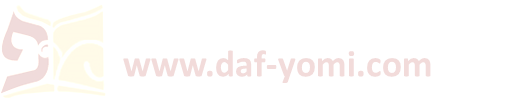 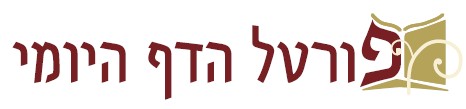 √
דף ז ע"א (שורה 2) – דף ז ע"ב (5 שורות מלמטה)


להתראות בדף ח



ליצירת קשר: 
טל': 054-4931075
דוא"ל: rlshapira@gmail.com